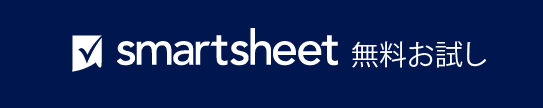 プロジェクト実行戦略テンプレート
1
2
3
4
5
開始
計画
実行
監視
終了
テキストの入力
テキストの入力
テキストの入力
テキストの入力
テキストの入力
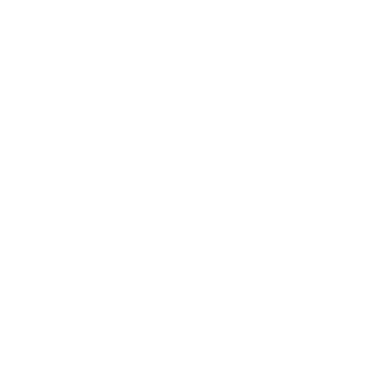 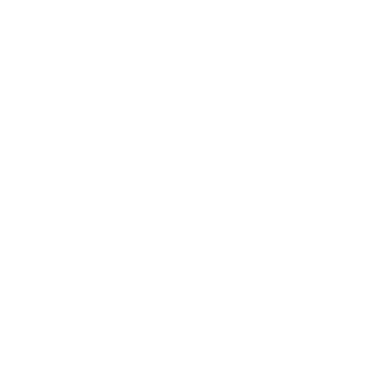 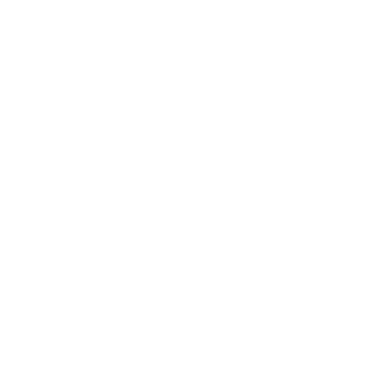 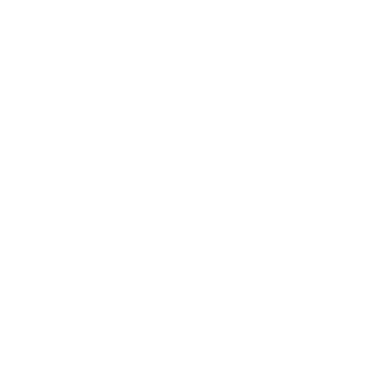 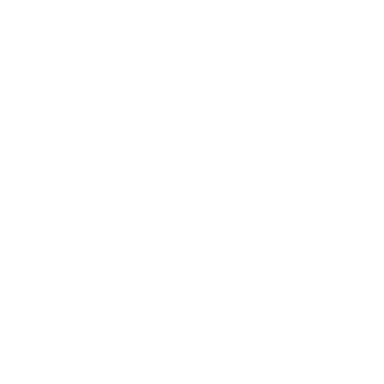 プロジェクト実行戦略